INFORME DEFINITIVO DE AUDITORÍA AL PROCESO DE GESTIÓN DE 
BIENES Y SERVICIOS DE LA UAE CRA
 2° SEMESTRE DE 2019 Y VIGENCIA 2020

UNIDAD DE CONTROL INTERNO


30 DE SEPTIEMBRE DE 2021
OBJETIVO GENERAL
Verificar el cumplimiento de la Ley 80 de 1993 y sus decretos reglamentarios así como los procedimientos y formatos de la gestión contractual de la UAE CRA ejecutada durante el segundo semestre de 2019 y la vigencia 2020, en desarrollo del objetivo estratégico quinquenal 2020-2024 “Fortalecer la gestión institucional con base en su independencia y capacidad técnica para que los agentes del sector reconozcan a la entidad, como eficiente, moderna y con un capital humano valioso”. 

De igual forma, se evaluaron los riesgos asociados al proceso de adquisición de bienes y servicios en relación con su pertinencia y suficiencia.
ALCANCE 
DE LA AUDITORÍA
Se verificó el cumplimiento de la información relacionada con los procesos de selección y sus etapas contractuales, tomados para la muestra de la presente auditoría y que reposan en la página del SECOP I y II. 

Adicionalmente, se corroboró la información relacionada con el proceso de adquisición de bienes y servicios que no se encontró registrada en la plataforma del SECOP I y II y que hace parte de la gestión contractual verificada en la entidad.

Se verificó la licitación Pública N° 165 de 2020, en virtud de la solicitud recibida por esta Unidad de la Presidencia de la República, Secretaria de Transparencia mediante radicado OFI 21-00101323/IDM 11040001 de fecha 15 de julio de 2021, en la que se solicita “de manera atenta se observe el requerimiento del peticionario y se atienda el particular en el marco de sus competencias con la debida celeridad y diligencia”.
CRITERIOS DE AUDITORÍA
1.- Ley 80 de 1993 “Por la cual se expide el Estatuto General de Contratación de la Administración Pública”.​

2.- Ley 590 de 2000 "Por la cual se dictan disposiciones para promover el desarrollo de las micro, pequeñas y medianas empresa".​

3.- Ley 789 de 2002 “Por la cual se dictan normas para apoyar el empleo y ampliar la protección social y se modifican algunos artículos del Código Sustantivo de Trabajo”.​

4.- Ley 816 de 2003 "Por medio de la cual se apoya a la industria nacional a través de la contratación pública".​

5.- Ley 1150 de 2007 “Por medio de la cual se introducen medidas para la eficiencia y la transparencia en la Ley 80 de 1993 y se dictan otras disposiciones generales sobre la contratación con Recursos Públicos”.​

6. Ley 1474 de 2011 “Por la cual se dictan normas orientadas a fortalecer los mecanismos de prevención, investigación y sanción de actos de corrupción y la efectividad del control de la gestión pública”.
CRITERIOS DE AUDITORÍA
7. Decreto Ley 0019 de 2012 “Por el cual se dictan normas para suprimir o reformar regulaciones, procedimientos y trámites innecesarios existentes en la Administración Pública”. ​

8.- Ley 1882 de 2018 “Por la cual se adicionan, modifican y dictan disposiciones orientadas a fortalecer la contratación pública en Colombia, la Ley de infraestructura y se dictan otras disposiciones”

​9. Decreto 1082 de 2015 “Por medio del cual se expide el decreto único reglamentario del sector administrativo de planeación nacional“.​

10. Decreto 2412 de 2015 “Por el cual se modifican los artículos 2 y 3 del Decreto 2883 de 2007.”​

11. Decreto 4170 de 2011 “Por el cual se crea la Agencia Nacional de Contratación Pública –Colombia Compra Eficiente–, se determinan sus objetivos y estructura”.​

12. Resolución UAE CRA 844 de 2016 En la que se establecen los lineamientos en materia contractual y de nombramiento y remoción de personal, al interior de la UAE CRA.

13. Manual de Contratación de la UAE CRA versión 4 de fecha 13 de septiembre de 2018.​
CRITERIOS DE AUDITORÍA
14.- Se verificó el cumplimiento de lo procedimientos asociados al proceso de adquisición de bienes y servicios, así como los formatos relacionados con los procedimientos descritos, controlados en el Sistema de Gestión de la Calidad detallados así:
SELECCIÓN DE LA MUESTRA
2° SEMESTRE DE 2019
Muestra tomada sobre el valor de los contratos suscritos en el segundo semestre de 2019 por valor de $1.916.299.801, alcanzando una participación del 50%, para un total de 8 contratos que equivale a un total de $958.669.545
SELECCIÓN DE LA MUESTRA
VIGENCIA 2020
Muestra tomada sobre el valor de los contratos suscritos durante la vigencia 2020 por valor de $10.082.632.780, alcanzando una participación del 50%, para un total de 29 contratos que equivalen a $5.041.298.264
FORTALEZAS
1.- Los procesos de contratación auditados se encuentran incluidos en Plan Anual de Adquisiciones de las vigencias 2019 y 2020.  

2.- En la modalidad de contratación “Contrato de prestación de servicios profesionales y de apoyo a la gestión”, se evidenció la idoneidad y experiencia para la ejecución de actividades a contratar, así como la verificación por el área de talento humano de la expedición del certificado de no existencia en la planta de personal, de  acuerdo al artículo 2.2.1.2.1.4.9. del Decreto 1082 de 2015.

3.- Dentro de los procesos de selección abreviada se cumplió a cabalidad el procedimiento de aprobación de pólizas, de conformidad con el procedimiento aprobación de pólizas GBS-PRC06 V02 de fecha 31 de octubre de 2016.

4.-Los pliegos de condiciones de las licitaciones públicas auditadas, contienen los elementos mínimos necesarios de conformidad a lo estipulado en el Decreto 1082 de 2015 artículo 2.2.1.1.2.1.3
FORTALEZAS
5.- En todos los procesos contractuales verificados, se designaron los comités asesores y evaluadores, de acuerdo a los criterios contemplados en el artículo 2.2.1.1.2.2.3 del Decreto 1082 de 2015.

6.- Las adendas expedidas con ocasión de la modificación a los pliegos de condiciones de cada uno de los procesos revisados, fueron expedidas de manera oportuna, en atención a lo exigido en el artículo 2.2.1.1.2.2.1 del Decreto 1082 de 2015.

7.- Los procesos fueron ejecutados por Acuerdo Marco de Precio, según los parámetros implementados por el artículo 2.2.1.2.1.2.7 del Decreto 1082 de 2015 y los lineamentos indicados por la Agencia Nacional de Contratación - Colombia Compra Eficiente.

8.- Las condiciones plasmadas en los estudios previos se encuentran alineadas a las contenidas en los contratos, respetando así el principio de planeación.

9.- Se implementó un formato diseñado para la terminación bilateral del contrato, así como la liquidación del mismo, contenida en el GBS-FOR38 “Formato acta de terminación anticipada por mutuo acuerdo y liquidación del contrato”
OBSERVACIÓN DE LA AUDITORÍA
PUBLICACIÓN EXTEMPORÁNEA DE LOS DOCUMENTOS DE LOS PROCESOS CONTRACTUALES EN LA PÁGINA DEL SECOP I Y II
​En el 35% (13 de 37) de los procesos de contratación auditados, se publicaron extemporaneamente documentos del proceso en la página del SECOP I Y II, desatendiendo los términos establecidos en el Decreto 1082 de 2015 en su artículo 2.2.1.1.1.7.1. que señala: ”Publicidad en el SECOP. La Entidad Estatal está obligada a publicar en el SECOP los Documentos del Proceso y los actos administrativos del Proceso de Contratación, dentro de los tres (3) días siguientes a su expedición. (…)”. Negrillas fuera de texto, (ver anexo 1).​
​
Por lo anterior y en atención a la normatividad citada, es necesario publicar en la página del SECOP II, todos los documentos que hacen parte del proceso contractual dentro de los 3 días siguientes a su expedición.​
OBSERVACIÓN DE LA AUDITORÍA
PUBLICACIÓN EXTEMPORÁNEA DE LOS DOCUMENTOS DE LOS PROCESOS CONTRACTUALES EN LA PÁGINA DEL SECOP I Y II
COMPARATIVO DE LA OBSERVACIÓN
PUBLICACIÓN EXTEMPORÁNEA DE LOS DOCUMENTOS DE LOS PROCESOS CONTRACTUALES EN LA PÁGINA DEL SECOP I Y II
COMENTARIOS A LA OBSERVACIÓN
PUBLICACIÓN EXTEMPORÁNEA DE LOS DOCUMENTOS EN LA PÁGINA DEL SECOP I Y II
COMENTARIOS DE LA SUBDIRECCIÓN ADMINISTRATIVA Y FINANCIERA, remitidos vía correo electrónico de fecha 27 de septiembre de 2021, señalando lo siguiente: “Respecto a la observación relacionada con la publicación extemporánea de los informes de actividades, es preciso resaltar que como bien lo señala el artículo 2.2.1.1.1.7.1. del Decreto 1082 de 2015, esta obligación procede para los documentos que generen con ocasión al proceso de selección y no a los documentos derivados en la ejecución del contrato, para lo cual se debe dar aplicación a lo contenido en el artículo 2.8.3.1.6 del Decreto 1080 de 2015 que reglamentó la Ley 1712 de 2014, el cual señala: “ARTÍCULO 2.8.3.1.6. Publicación de la ejecución de contratos. Para efectos del cumplimiento de la obligación contenida en el literal g) del artículo 11 de la Ley 1712 de 2014, relativa a la información sobre la ejecución de contratos, el sujeto obligado debe publicar las aprobaciones, autorizaciones, requerimientos o informes del supervisor o del interventor, que prueben la ejecución del contrato.”. Por lo anterior, no es obligación realizar la publicación de los informes de actividades dentro de los 3 días siguientes a su expedición”.
COMENTARIOS A LA OBSERVACIÓN
PUBLICACIÓN EXTEMPORÁNEA DE LOS DOCUMENTOS EN LA PÁGINA DEL SECOP I Y II
COMENTARIOS DE LA UNIDAD DE CONTROL INTERNO: 

Si bien la Ley 1712 de 2014 y el Decreto 1080 de 2015 no detallan específicamente que los informes de actividades suscritos por los contratistas deban ser publicados en la página del SECOP dentro de un término específico, el Decreto 1082 de 2015, el cual se encuentra vigente, sí obliga a la entidad a publicar la totalidad de los documentos expedidos con ocasión de la actividad contractual, dentro de la página del SECOP, estableciendo un término concreto para ello (3 días siguientes a la expedición del documento) y señalando que tanto los documentos del proceso (dentro de los cuales se encuentran los informes de actividades que hacen parte del proceso contractual, que no fenece con la adjudicación sino con la liquidación del contrato), así como los actos administrativos del proceso de contratación, deben ser publicados en dicho portal.
OBSERVACIÓN DE LA AUDITORÍA
DOCUMENTOS DE LOS PROCESOS CONTRACTUALES QUE NO FUERON PUBLICADOS EN LA PÁGINA DEL SECOP I Y II
​El 70% (26 de 37) de los procesos de contratación auditados, contienen documentos que no fueron publicados en la página del SECOP I y II, sin observar la obligación contenida en el Decreto 1082 de 2015 en su artículo 2.2.1.1.1.7.1. que señala: ”Publicidad en el SECOP. La Entidad Estatal está obligada a publicar en el SECOP los Documentos del Proceso y los actos administrativos del Proceso de Contratación, dentro de los tres (3) días siguientes a su expedición. (…)”. Negrillas fuera de texto, (ver anexo 2).​

​El principio de publicidad desarrollado en el artículo 24 de la Ley 80 de 1993, le permite a la ciudadanía actuar de manera oportuna en cada una de las etapas precontractual, contractual y poscontractual en protección del erario público y con ello la satisfacción del interés general, obligándose así a que todos los documentos que hacen parte del proceso contractual sean públicos.
OBSERVACIÓN DE LA AUDITORÍA
DOCUMENTOS DE LOS PROCESOS CONTRACTUALES QUE NO FUERON PUBLICADOS EN LA PÁGINA DEL SECOP II
Por lo anterior es necesario que todos los documentos del proceso sean publicados en la página del SECOP II, a fin de no incurrir en la presunta desatención del principio de publicidad en la contratación estatal, toda vez que la publicidad de dichos actos garantiza la transparencia permitiéndole a la ciudadanía ejercer el control sobre las actuaciones contractuales de la entidad.
COMENTARIOS A LA OBSERVACIÓN
DOCUMENTOS DE LOS PROCESOS CONTRACTUALES QUE NO FUERON PUBLICADOS EN LA PÁGINA DEL SECOP II
COMENTARIOS DE LA SUBDIRECCIÓN ADMINISTRATIVA Y FINANCIERA, remitidos vía correo electrónico de fecha 27 de septiembre de 2021, señalando lo siguiente: “Publicación de informes de actividades y seguimiento técnico. Respecto a la no publicación de los informes de actividades de los contratos relacionados en las diapositivas No. 51 y 52, se tendrá en cuanta la observación; sin embargo, se aclara que dicha actividad se ha venido realizando conforme a lo establecido en el artículo 2.8.3.1.6 del Decreto 1080 de 2015, el cual no establece un término para la realización de la publicación”. 	

COMENTARIOS DE LA UNIDAD DE CONTROL INTERNO: Esta Unidad reitera conforme a lo indicado en la diapositiva 15 del presente informe, que si bien el Decreto 1080 de 2015 no señala un término perentorio para la publicación, el Decreto 1082 de 2015 sí obliga a la entidad a publicar la totalidad de los documentos expedidos con ocasión de la actividad contractual, dentro de la página del SECOP II dentro de los 3 días siguientes a la expedición del documento.
COMENTARIOS A LA OBSERVACIÓN
DOCUMENTOS DE LOS PROCESOS CONTRACTUALES QUE NO FUERON PUBLICADOS EN LA PÁGINA EL SECOP II
COMENTARIOS DE LA SUBDIRECCIÓN ADMINISTRATIVA Y FINANCIERA, remitidos vía correo electrónico de fecha 27 de septiembre de 2021, señalando lo siguiente: “Contrato 35 de 2020. No existen tales documentos, dado a que el contrato se terminó de manera anticipada por mutuo acuerdo el 23 de febrero de 2020”. 	

COMENTARIOS DE LA UNIDAD DE CONTROL INTERNO: Si bien se dio una terminación anticipada por mutuo acuerdo dentro del contrato N° 35 de 2020, tanto el informe de actividades N° 2 como el informe de seguimiento N° 2 del citado contrato no fueron publicados en la página del SECOP II.

COMENTARIOS DE LA SUBDIRECCIÓN ADMINISTRATIVA Y FINANCIERA, remitidos vía correo electrónico de fecha 27 de septiembre de 2021, señalando lo siguiente: “Contrato 88 de 2019: Únicamente faltó el informe de actividades No. 5 se encuentra en proceso de publicación, conforme a lo establecido en el artículo 2.8.3.1.6 del Decreto 1080 de 2015”, el cual no establece un término para la realización de la publicación. Los demás informes se encuentran publicados en SECOP I”.
COMENTARIOS A LA OBSERVACIÓN
DOCUMENTOS DE LOS PROCESOS CONTRACTUALES QUE NO FUERON PUBLICADOS EN LA PÁGINA DEL SECOP II
COMENTARIOS DE LA UNIDAD DE CONTROL INTERNO: 

Esta Unidad reitera conforme a lo indicado en la diapositiva 15 del presente informe, que si bien el Decreto 1080 de 2015 no señala un término perentorio para la publicación, el Decreto 1082 de 2015 sí obliga a la entidad a publicar la totalidad de los documentos expedidos con ocasión de la actividad contractual dentro de la página del SECOP II dentro de los 3 días siguientes a la expedición del documento. 

Ahora bien, en cuanto a la publicación en el SECOP I de los informes de actividades y de seguimiento N° 1 al 4, no fue evidenciado por esta Unidad como así se refleja a continuación:
COMENTARIOS A LA OBSERVACIÓN
DOCUMENTOS DE LOS PROCESOS CONTRACTUALES QUE NO FUERON PUBLICADOS EN LA PÁGINA DEL SECOP II
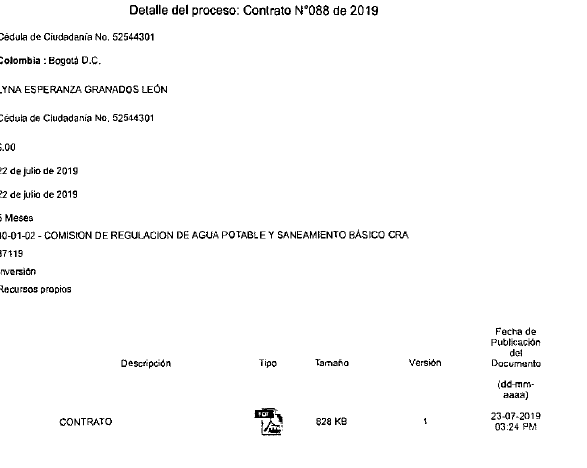 COMENTARIOS A LA OBSERVACIÓN
DOCUMENTOS DE LOS PROCESOS CONTRACTUALES QUE NO FUERON PUBLICADOS EN LA PÁGINA DEL SECOP II
COMENTARIOS DE LA SUBDIRECCIÓN ADMINISTRATIVA Y FINANCIERA, remitidos vía correo electrónico de fecha 27 de septiembre de 2021, señalando lo siguiente: “Contrato 72 de 2020 - CAROLINA GONZÁLEZ BARRETO – Los informes 6 y 7 se encuentran en proceso de publicación, conforme a lo establecido en el artículo 2.8.3.1.6 del Decreto 1080 de 2015, el cual no establece un término para la realización de la publicación. Ahora bien, respecto de los informes 8 y 9, no existen tales documentos, dado a que el contrato se terminó de manera anticipada por mutuo acuerdo”.

COMENTARIOS DE LA UNIDAD DE CONTROL INTERNO: 

Esta Unidad considera que los informes correspondientes a los procesos contractuales correspondientes a la vigencia 2020, ya deberían estar publicados conforme a lo previsto al decreto 1082 de 2015. En cuanto a los informes N° 8 y 9, fueron retirados del anexo 2 de la observación.
COMENTARIOS A LA OBSERVACIÓN
DOCUMENTOS DE LOS PROCESOS CONTRACTUALES QUE NO FUERON PUBLICADOS EN LA PÁGINA DEL SECOP II
COMENTARIOS DE LA SUBDIRECCIÓN ADMINISTRATIVA Y FINANCIERA, remitidos vía correo electrónico de fecha 27 de septiembre de 2021, señalando lo siguiente: “Contrato 132 de 2020 – Sobre la manifestación de interés en participar en el proceso, es preciso aclarar que esta es requisito habilitante para la presentación de la oferta, la cual se debe realizar en la plataforma, de lo contrario la misma plataforma le impide la presentación de su oferta, lo anterior, teniendo en cuenta que la plataforma Secop II es transaccional y cuenta con un parámetro técnico a través del cual los proveedores deben realizar dicha manifestación. Se Adjunta pantallazo de las manifestaciones de interés realizadas a través de la mencionada plataforma. 

“Respecto al informe de actividades y seguimiento técnico, es preciso señalar que el contrato 132 de 2020, tenía por objeto la adquisición del programa de Seguros de la Entidad, recibido a satisfacción por el Supervisor del contrato y publicado en el Secop II, conforme a lo establecido en el artículo 2.8.3.1.6, del Decreto 1080 de 2015, el cual no establece un término para la realización de dicha publicación”.
COMENTARIOS A LA OBSERVACIÓN
DOCUMENTOS DE LOS PROCESOS CONTRACTUALES QUE NO FUERON PUBLICADOS EN LA PÁGINA DEL SECOP II
COMENTARIOS DE LA SUBDIRECCIÓN ADMINISTRATIVA Y FINANCIERA, remitidos vía correo electrónico de fecha 27 de septiembre de 2021, señalando lo siguiente: “Contrato 159 de 2020 – Sobre la manifestación de interés en participar en el proceso, es preciso aclarar que esta es requisito habilitante para la presentación de la oferta, la cual se debe realizar en la plataforma, de lo contrario la misma plataforma le impide la presentación de su oferta, lo anterior, teniendo en cuenta que la plataforma Secop II es transaccional y cuenta con un parámetro técnico a través del cual los proveedores deben realizar dicha manifestación. Se Adjunta pantallazo de las manifestaciones de interés realizadas a través de la mencionada plataforma”. 

COMENTARIOS DE LA UNIDAD DE CONTROL INTERNO: Si bien es cierto que las manifestaciones de interés se presentan a la plataforma de manera transaccional, no es menos cierto que las manifestaciones de interés deben ser publicadas en dicha plataforma se realice o no el sorteo, como se evidencia a continuación:
COMENTARIOS A LA OBSERVACIÓN
DOCUMENTOS DE LOS PROCESOS CONTRACTUALES QUE NO FUERON PUBLICADOS EN LA PÁGINA DEL SECOP II
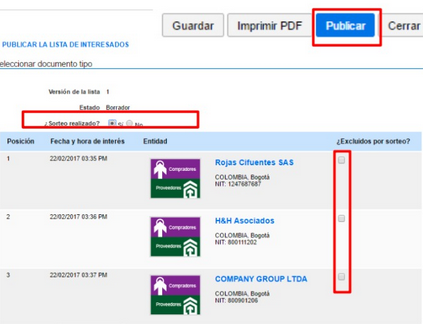 COMENTARIOS A LA OBSERVACIÓN
DOCUMENTOS DE LOS PROCESOS CONTRACTUALES QUE NO FUERON PUBLICADOS EN LA PÁGINA DEL SECOP II
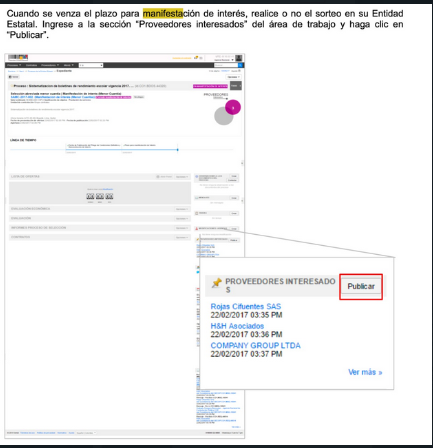 COMENTARIOS A LA OBSERVACIÓN
DOCUMENTOS DE LOS PROCESOS CONTRACTUALES QUE NO FUERON PUBLICADOS EN LA PÁGINA DEL SECOP II
Ahora bien, se reitera conforme a lo indicado en la diapositiva 15 del presente informe, que si bien el Decreto 1080 de 2015 no señala un término perentorio para la publicación, el Decreto 1082 de 2015 sí obliga a la entidad a publicar la totalidad de los documentos expedidos con ocasión de la actividad contractual dentro de la página del SECOP II dentro de los 3 días siguientes a la expedición del documento.
OBSERVACIÓN DE LA AUDITORÍA
DOCUMENTOS DE LOS PROCESOS CONTRACTUALES QUE NO FUERON PUBLICADOS EN LA PÁGINA DEL SECOP I Y II
OBSERVACIÓN DE LA AUDITORÍA
NO SE EVIDENCIARON LOS REGISTROS PREVISTOS PARA ALGUNAS DE LAS ACTIVIDADES DEL PROCEDIMIENTO DE ELABORACIÓN DE ESTUDIOS PREVIOS GBS-PRC05 (VER ANEXO 3)
OBSERVACIÓN DE LA AUDITORÍA
NO SE EVIDENCIARON LOS REGISTROS PREVISTOS PARA ALGUNAS DE LAS ACTIVIDADES DEL PROCEDIMIENTO DE ELABORACIÓN DE ESTUDIOS PREVIOS GBS-PRC05 (VER ANEXO 3)
COMENTARIOS A LA OBSERVACIÓN
NO SE EVIDENCIARON LOS REGISTROS PREVISTOS PARA ALGUNAS DE LAS ACTIVIDADES DEL PROCEDIMIENTO DE ELABORACIÓN DE ESTUDIOS PREVIOS GBS-PRC05 (VER ANEXO 3)
COMENTARIOS DE LA SUBDIRECCIÓN ADMINISTRATIVA Y FINANCIERA, remitidos vía correo electrónico de fecha 27 de septiembre de 2021, señalando lo siguiente: “Verificación del rubro: Respecto a esta observación es preciso recordar que el rubro presupuestal y el proyecto de inversión al cual pertenece una necesidad, es definido en el Plan Anual Adquisiciones, el cual es aprobado por el comité de expertos, y publicado en el SECOP II. Por lo tanto, no se requiere el envío de correos electrónicos para acceder a esta información, debido a que es información de carácter público. Por otro lado, en el procedimiento establecido para dicho trámite, se indica que es el área solicitante la encargada de verificar el rubro al cual pertenece la necesidad que pretende contratar; sin embargo, en la etapa de revisión de los estudios previos el equipo de contratos verifica que el rubro con el cual se pretende respaldar la necesidad este incluida en el plan anual de adquisiciones publicado en el SECOP II. 

“Envío del proyecto de Estudio. Las actuaciones surtidas en la CRA, respecto al envío de los estudios previos a la oficina de contratos, se llevó a cabo y con el fin de dar
COMENTARIOS A LA OBSERVACIÓN
NO SE EVIDENCIARON LOS REGISTROS PREVISTOS PARA ALGUNAS DE LAS ACTIVIDADES DEL PROCEDIMIENTO DE ELABORACIÓN DE ESTUDIOS PREVIOS GBS-PRC05 (VER ANEXO 3)
“cumplimiento al principio de economía que rige la contratación pública, en pro de este se busca utilizar menor tiempo y cantidad de recursos, motivo por el cual se efectuaron revisiones conjuntas entre el área solicitante y el área de contratos, donde se hicieron los ajustes correspondientes al estudio previo; por lo cual una vez llevado a cabo esta actividad se sometieron a consideración del Comité de contratación. De otro lado, es preciso recordar que con ocasión de la declaratoria de Emergencia Sanitaria generada por el Covid-19, los trámites y procesos de contratación que se adelantaron en la entidad se realizaron de manera virtual a través de las plataformas “TEAMS y 3CX”. 

“Devolución del proyecto de estudio previo. Conforme a la respuesta realizada para la elaboración de los Estudios previos en el Numeral 10, se organizaron revisiones conjuntas entre la oficina de contratos y el área interesada en el proceso, por lo cual, en un solo acto se realizaron todas las verificaciones y se subsanaron las observaciones
COMENTARIOS A LA OBSERVACIÓN
NO SE EVIDENCIARON LOS REGISTROS PREVISTOS PARA ALGUNAS DE LAS ACTIVIDADES DEL PROCEDIMIENTO DE ELABORACIÓN DE ESTUDIOS PREVIOS GBS-PRC05 (VER ANEXO 3)
por otro lado, es de tener en cuenta que no en todos los procesos contractuales surgieron observaciones, por lo cual no fue necesario devolver los estudios previos, sino que estos fueron sometidos a consideración del Comité de contratación. Todo lo anterior se efectúa con el fin de dar cumplimiento al principio de economía que rige la contratación pública, el cual busca la eficiencia y celeridad en todas las actuaciones que adelante la Entidad, conforme al numeral 4° del artículo 25 de la Ley 80 de 1993”.

“Visto bueno del proyecto de estudios previos. Esta observación se encuentra en concordancia a lo que ya se señaló con precedencia, el visto bueno lo da desde luego el área de contratos, pero una vez se haya revisado los estudios previos en forma conjunta con el área solicitante y se haya verificado que no quedan aspectos a subsanar, estos son enviados a consideración del Comité de contratación y van con visto bueno de la persona que los elabora y la persona del área de contratos que revisó el documento”.
COMENTARIOS A LA OBSERVACIÓN
NO SE EVIDENCIARON LOS REGISTROS PREVISTOS PARA ALGUNAS DE LAS ACTIVIDADES DEL PROCEDIMIENTO DE ELABORACIÓN DE ESTUDIOS PREVIOS GBS-PRC05 (VER ANEXO 3)
“Correo de envío del Certificado de Disponibilidad Presupuestal Atendiendo al principio de economía que consagra el artículo 25 de la ley 80 de 993, teniendo en cuenta que el área de presupuesto se encontraba enseguida del área de contratos, los CDP se entregaban de manera física, sin embargo, para efectos de los contratos que se tramitaron durante el trabajo en casa con ocasión a la pandemia, el Responsable de área de presupuesto remitía el respectivo Certificado de Disponibilidad Presupuestal a través del correo electrónico para continuar con el trámite de contratación”. 	

COMENTARIOS DE LA UNIDAD DE CONTROL INTERNO: 	

Dentro de los criterios fijados para realizar la presente auditoría, se estableció la verificación del cumplimiento de las actividades y registros entre otros, del procedimiento de elaboración de estudios previos GBS-PRC05, el cual contiene dentro de sus actividades N° 8, 10,12,13 y 19, requisitos que no fueron evidenciados por esta Unidad.
COMENTARIOS A LA OBSERVACIÓN
NO SE EVIDENCIARON LOS REGISTROS PREVISTOS PARA ALGUNAS DE LAS ACTIVIDADES DEL PROCEDIMIENTO DE ELABORACIÓN DE ESTUDIOS PREVIOS GBS-PRC05 (VER ANEXO 3)
En virtud de lo anterior y teniendo en cuenta lo indicado por la Subdirección Administrativa y Financiera, y a que la entidad se encuentra actualmente certificada con la norma ISO 9001:2015, se requiere revisar la pertinencia de dicho procedimiento y los registros establecidos allí, toda vez que conforme a la verificación realizada por esta unidad, se evidenció que tales actividades y sus registros no son coherentes con la ejecución del procedimiento adelantado por el proceso en la actualidad, lo que puede constituirse en una no conformidad.
OBSERVACIÓN DE LA AUDITORÍA
NO SE EVIDENCIARON LOS REGISTROS PREVISTOS PARA ALGUNAS DE LAS ACTIVIDADES DEL PROCEDIMIENTO CONTRATACIÓN DIRECTA 
GBS-PRC09 (ANEXO 4)
COMENTARIOS A LA OBSERVACIÓN
NO SE EVIDENCIARON LOS REGISTROS PREVISTOS PARA ALGUNAS DE LAS ACTIVIDADES DEL PROCEDIMIENTO CONTRATACIÓN DIRECTA GBS-PRC09 (ANEXO 4)
COMENTARIOS DE LA SUBDIRECCIÓN ADMINISTRATIVA Y FINANCIERA, remitidos vía correo electrónico de fecha 27 de septiembre de 2021, señalando lo siguiente: 

“Propuestas Respecto de la observación, hay que tener en cuenta que la modalidad de Contratación Directa abarca varios tipos de contratos (Prestación de servicios profesionales y de apoyo a la Gestión, contratos interadministrativos, convenios de asociación, contrato con único proveedor, entre otros), para lo cual se tiene establecido un modelo de estudio previo de acuerdo a los requisitos que la ley establece; por lo anterior, los contratos de prestación de servicios profesionales que se relacionan en la observación no requieren de la propuesta, a excepción del contrato 132 de 2019, el cual se adelantó mediante un proceso de selección abreviada de menor cuantía a través del Secop II, cuya propuestas se pueden consultar en la citada plataforma.
COMENTARIOS A LA OBSERVACIÓN
NO SE EVIDENCIARON LOS REGISTROS PREVISTOS PARA ALGUNAS DE LAS ACTIVIDADES DEL PROCEDIMIENTO CONTRATACIÓN DIRECTA GBS-PRC09 (ANEXO 4)
COMENTARIOS DE LA UNIDAD DE CONTROL INTERNO: Si bien la ley no establece la presentación de varias ofertas para la modalidad de contratación directa-contrato de prestación de servicios profesionales y de apoyo a la gestión, dentro del procedimiento auditado, sí se exige la presentación de una propuesta por parte del contratista asignado, situación que en ningún momento va en contravía de la norma y sí está en el procedimiento elaborado por la Subdirección Administrativa y Financiera. 

En virtud de lo anterior y teniendo en cuenta lo indicado por la Subdirección Administrativa y Financiera, y a que la entidad se encuentra actualmente certificada con la norma ISO 9001:2015, se requiere revisar la pertinencia de dicho procedimiento y los requisitos establecidos allí, toda vez que conforme a la verificación realizada por esta unidad, se evidenció que no se conservan los registros de la actividad 5.4.2, lo que puede constituirse en una no conformidad.
COMENTARIOS A LA OBSERVACIÓN
NO SE EVIDENCIARON LOS REGISTROS PREVISTOS PARA ALGUNAS DE LAS ACTIVIDADES DEL PROCEDIMIENTO CONTRATACIÓN DIRECTA GBS-PRC09 (ANEXO 4)
COMENTARIOS DE LA SUBDIRECCIÓN ADMINISTRATIVA Y FINANCIERA, remitidos vía correo electrónico de fecha 27 de septiembre de 2021, señalando lo siguiente: 

Los Estudios Previos no contienen las Obligaciones de la Entidad. Debe entenderse que no solo los estudios previos hacen parte del proceso de contratación, de esta manera, es necesario resaltar que en el contrato se encuentran plasmadas las obligaciones mutuas de las partes, por lo tanto, es en el contrato en donde se materializa la manifestación de la voluntad de las partes. Por lo anterior, en todos los contratos suscritos por la Entidad, se encuentra incluida la cláusula denominada: “OBLIGACIONES DE LA COMISIÓN”, de esta manera se puede observar en cada uno de los contratos suscritos la existencia de dicho apartado”.
COMENTARIOS A LA OBSERVACIÓN
NO SE EVIDENCIARON LOS REGISTROS PREVISTOS PARA ALGUNAS DE LAS ACTIVIDADES DEL PROCEDIMIENTO CONTRATACIÓN DIRECTA GBS-PRC09 (ANEXO 4)
COMENTARIOS DE LA UNIDAD DE CONTROL INTERNO: 

Si bien los estudios previos no son los únicos que hacen parte del proceso de contratación y las obligaciones de la entidad se encuentran contenidas en el contrato, dentro del procedimiento auditado sí se exige que en los estudios previos se enlisten las obligaciones de las partes, es decir, no solo del contratista sino también de la entidad.

Así las cosas y teniendo en cuenta lo indicado por la Subdirección Administrativa y Financiera, y a que la entidad se encuentra actualmente certificada con la norma ISO 9001:2015, se requiere revisar la pertinencia de dicho procedimiento y los registros establecidos allí.
OBSERVACIÓN DE LA AUDITORÍA
NO SE EVIDENCIARON LOS REGISTROS PREVISTOS PARA ALGUNAS DE LAS ACTIVIDADES DEL PROCEDIMIENTO SELECCIÓN ABREVIADA
GBS-PRC14 (VER ANEXO 5)
OBSERVACIÓN DE LA AUDITORÍA
NO SE EVIDENCIARON LOS REGISTROS PREVISTOS PARA ALGUNAS DE LAS ACTIVIDADES DEL PROCEDIMIENTO SELECCIÓN ABREVIADA
GBS-PRC14 (VER ANEXO 5)
COMENTARIOS A LA OBSERVACIÓN
NO SE EVIDENCIARON LOS REGISTROS PREVISTOS PARA ALGUNAS DE LAS ACTIVIDADES DEL PROCEDIMIENTO SELECCIÓN ABREVIADA GBS-PRC14 (VER ANEXO 5)
COMENTARIOS DE LA SUBDIRECCIÓN ADMINISTRATIVA Y FINANCIERA, remitidos vía correo electrónico de fecha 27 de septiembre de 2021, señalando lo siguiente: “En los estudios previos no se evidenció la ubicación del proyecto. Respecto a la observación, es preciso señalar que dentro del Estudio previo se señaló en el numeral 4.1.5.1 el origen de los recursos, estableciendo que pertenecen a funcionamiento para la vigencia 2020 de la Comisión de Regulación de Agua Potable y Saneamiento Básico CRA, sin embargo, se tendrá en cuenta incluir la ubicación del proyecto en próximas oportunidades”. 	

“En los Estudios previos no se justificó la competencia para adelantar la contratación.  Revisados los estudios previos, se evidenció que en el numeral 1.1, título “Descripción de la necesidad que se pretende satisfacer:”, se encuentra descrita la competencia de la Entidad”. 	

COMENTARIOS DE LA UNIDAD DE CONTROL INTERNO: Esta Unidad no hace alusión a la descripción de la necesidad, sino a la competencia legal que tiene la entidad para
COMENTARIOS A LA OBSERVACIÓN
NO SE EVIDENCIARON LOS REGISTROS PREVISTOS PARA ALGUNAS DE LAS ACTIVIDADES DEL PROCEDIMIENTO SELECCIÓN ABREVIADA GBS-PRC14 (VER ANEXO 5)
realizar la contratación, como lo es que la UAE CRA es una entidad del orden nacional, adscrita al Ministerio Vivienda, Ciudad y Territorio, con autonomía administrativa, técnica y patrimonial, creada por la Ley 142 de 1994 con el fin de, entre otros, regular los monopolios en la prestación de los servicios públicos de acueducto, alcantarillado y aseo en Colombia, cuando la competencia no sea, de hecho, posible; y, en los demás casos, la de promover la competencia entre quienes presten servicios públicos, (…)”

COMENTARIOS DE LA SUBDIRECCIÓN ADMINISTRATIVA Y FINANCIERA, remitidos vía correo electrónico de fecha 27 de septiembre de 2021, señalando lo siguiente: “En los Estudios previos no se indicaron las partes intervinientes. Sobre esta observación se indica que dentro de los Estudios previos se analiza la conveniencia y oportunidad de la contratación, determinación de especificaciones técnicas, valor del bien o servicio y análisis de riesgo; en pro de los principios de transparencia, libre concurrencia, pluralidad de oferentes, no es posible previo a la adjudicación del proceso, determinar quiénes serán las partes intervinientes. Sin embargo, es claro que el contratante será la Entidad y desde los estudios previos se determina con que calidades debe contar la persona natural o jurídica a la cual se le adjudicará el proceso.
COMENTARIOS A LA OBSERVACIÓN
NO SE EVIDENCIARON LOS REGISTROS PREVISTOS PARA ALGUNAS DE LAS ACTIVIDADES DEL PROCEDIMIENTO SELECCIÓN ABREVIADA GBS-PRC14 (VER ANEXO 5)
COMENTARIOS DE LA UNIDAD DE CONTROL INTERNO: Dentro de los criterios fijados para realizar la presente auditoría, se revisó el procedimiento de selección abreviada GBS-PRC14, el cual contiene en su numeral 6.1.1 estudios previos dentro de los cuales se exigen unos requisitos que son: “Las partes intervinientes”, por lo que según el procedimiento descrito, se debe plasmar en los estudios previos de los procedimientos de selección abreviada, quienes son las partes intervinientes, es decir, la entidad y el futuro contratista. 

Así las cosas y teniendo en cuenta lo indicado por la Subdirección Administrativa y Financiera, y a que la entidad se encuentra actualmente certificada con la norma ISO 9001:2015, se requiere revisar la pertinencia de dicho procedimiento y los registros establecidos allí, toda vez que conforme a la verificación realizada por esta unidad, se evidenció que la actividad y su requisito no son coherentes con la ejecución del procedimiento adelantado por el proceso en la actualidad, lo que puede constituirse en una no conformidad.
COMENTARIOS A LA OBSERVACIÓN
NO SE EVIDENCIARON LOS REGISTROS PREVISTOS PARA ALGUNAS DE LAS ACTIVIDADES DEL PROCEDIMIENTO SELECCIÓN ABREVIADA GBS-PRC14 (VER ANEXO 5)
COMENTARIOS DE LA SUBDIRECCIÓN ADMINISTRATIVA Y FINANCIERA, remitidos vía correo electrónico de fecha 27 de septiembre de 2021, señalando lo siguiente: “No se evidenció en la Resolución N° 1391 del 12 de diciembre de 2019, el certificado de disponibilidad presupuestal. Se tendrán en cuenta las recomendaciones y en las próximas resoluciones de apertura se incluirá el número y fecha del certificado de disponibilidad presupuestal; es de aclarar que los documentos del proceso de selección son integrales y que la Entidad adjunta e integra en el SECOP II el número de CDP, por lo tanto, es de conocimiento de todos los interesados que se cuenta con la disponibilidad presupuestal para llevar a cabo la contratación”. 	

“En el aviso de convocatoria no se indicó si había lugar a precalificación. Se tendrán en cuenta las recomendaciones y en los próximos avisos de convocatoria pública, se hará la mención sobre si hay lugar o no a precalificación, sin embargo, se aclara que los procesos en mención se adelantaron como un concurso abierto”.
OBSERVACIÓN DE LA AUDITORÍA
NO SE EVIDENCIARON LOS REGISTROS PREVISTOS PARA ALGUNAS DE LAS ACTIVIDADES DEL PROCEDIMIENTO CONCURSO DE MÉRITOS 
GBS-PRC08 (VER ANEXO 6)
COMENTARIOS A LA OBSERVACIÓN
NO SE EVIDENCIARON LOS REGISTROS PREVISTOS PARA ALGUNAS DE LAS ACTIVIDADES DEL PROCEDIMIENTO CONCURSO DE MÉRITOS GBS-PRC08 (VER ANEXO 6)
COMENTARIOS DE LA SUBDIRECCIÓN ADMINISTRATIVA Y FINANCIERA, remitidos vía correo electrónico de fecha 27 de septiembre de 2021, señalando lo siguiente: “En el aviso de convocatoria no se enunció si estaba cobijado por un acuerdo comercial. Se tendrán en cuenta las recomendaciones y en los próximos avisos de convocatoria pública, se hará la mención sobre si está cobijado o no por un acuerdo comercial, sin embargo, debe tenerse en cuenta que los documentos del proceso de selección son integrales, por lo cual en el proyecto de pliego y pliego definitivo se hace mención de esto”.

“En el acto de apertura no se evidenció el CDP.  Se tendrán en cuenta las recomendaciones y en las próximas resoluciones de apertura se incluirá el número y fecha del certificado de disponibilidad presupuestal; es de aclarar que los documentos del proceso de selección son integrales y que la Entidad adjunta e integra en el SECOP II el número de CDP, por lo tanto, es de conocimiento de todos los interesados que se cuenta con la disponibilidad presupuestal para llevar a cabo la contratación.
OBSERVACIÓN DE LA AUDITORÍA
NO SE EVIDENCIARON LOS REGISTROS PREVISTOS PARA ALGUNAS DE LAS ACTIVIDADES DEL PROCEDIMIENTO LICITACIÓN PÚBLICA 
GBS-PRC11 (VER ANEXO 7)
COMENTARIOS A LA OBSERVACIÓN
NO SE EVIDENCIARON LOS REGISTROS PREVISTOS PARA ALGUNAS DE LAS ACTIVIDADES DEL PROCEDIMIENTO LICITACIÓN PÚBLICA GBS-PRC11 (VER ANEXO 7)
COMENTARIOS DE LA SUBDIRECCIÓN ADMINISTRATIVA Y FINANCIERA, remitidos vía correo electrónico de fecha 27 de septiembre de 2021, señalando lo siguiente: “En el aviso de convocatoria no se observa que no es susceptible de ser limitada a Mipyme. Se tendrán en cuenta las recomendaciones y en los próximos avisos de convocatoria pública se relacionará lo pertinente, sin embargo, debe tenerse en cuenta que los documentos del proceso de selección son integrales, por lo cual en el proyecto de pliego y pliego definitivo se hace mención de dicha limitación”. 	

“En el aviso de convocatoria no se enunció si estaba cobijado por un acuerdo comercial. Se tendrán en cuenta las recomendaciones y en los próximos avisos de convocatoria pública, se hará la mención sobre si está cobijado o no por un acuerdo comercial, sin embargo, debe tenerse en cuenta que los documentos del proceso de selección son integrales, por lo cual en el proyecto de pliego y pliego definitivo se hace mención de esto”.
COMENTARIOS A LA OBSERVACIÓN
NO SE EVIDENCIARON LOS REGISTROS PREVISTOS PARA ALGUNAS DE LAS ACTIVIDADES DEL PROCEDIMIENTO LICITACIÓN PÚBLICA GBS-PRC11 (VER ANEXO 7)
COMENTARIOS DE LA SUBDIRECCIÓN ADMINISTRATIVA Y FINANCIERA, remitidos vía correo electrónico de fecha 27 de septiembre de 2021, señalando lo siguiente: “En el aviso de convocatoria no se mencionó de forma expresa que la Entidad cuenta con la disponibilidad presupuestal. Se tendrán en cuenta las recomendaciones y en los próximos avisos de convocatoria pública se incluirá el número y fecha del certificado de disponibilidad presupuestal; es de aclarar que los documentos del proceso de selección son integrales y que la Entidad adjunta e integra en el SECOP II el número de CDP, por lo tanto, es de conocimiento de todos los interesados que se cuenta con la disponibilidad presupuestal para llevar a cabo la contratación”.
OBSERVACIÓN DE LA AUDITORÍA
NO SE EVIDENCIARON LOS REGISTROS PREVISTOS PARA ALGUNAS DE LAS ACTIVIDADES PROCEDIMIENTO SUPERVISIÓN E INTERVENTORÍA GBS-PRC12 (VER ANEXO 8)
COMENTARIOS A LA OBSERVACIÓN
NO SE EVIDENCIARON LOS REGISTROS PREVISTOS PARA ALGUNAS DE LAS ACTIVIDADES PROCEDIMIENTO SUPERVISIÓN E INTERVENTORÍA GBS-PRC12 (VER ANEXO 8)
COMENTARIOS DE LA SUBDIRECCIÓN ADMINISTRATIVA Y FINANCIERA, remitidos vía correo electrónico de fecha 27 de septiembre de 2021, señalando lo siguiente: “No se evidenció el memorando por medio del cual se entrega la supervisión. Sobre la observación de la designación de supervisor, es preciso señalar que desde la elaboración de los Estudios previos y en el clausulado del contrato, se hace referencia sobre quien ejercerá la supervisión contractual. Es importante mencionar que el inicio de ejecución del contrato siempre es comunicado al supervisor por el medio más expedito (Correo electrónico). En todo caso, consideramos importante la observación, se tendrá en cuenta la recomendación para eventos futuros, incluyendo en el correo correspondiente de inicio de la ejecución el rol de supervisión que ejerce el funcionario designado en los documentos contractuales”. 	

COMENTARIOS DE LA UNIDAD DE CONTROL INTERNO: Dentro de los criterios fijados para realizar la presente auditoría, se revisó el procedimiento supervisión e interventoría GBS-PRC12,
COMENTARIOS A LA OBSERVACIÓN
NO SE EVIDENCIARON LOS REGISTROS PREVISTOS PARA ALGUNAS DE LAS ACTIVIDADES PROCEDIMIENTO SUPERVISIÓN E INTERVENTORÍA GBS-PRC12 (VER ANEXO 8)
el cual contiene dentro de su actividad N° 9 un registro que no fue evidenciado. Así las cosas y teniendo en cuenta lo indicado por la Subdirección Administrativa y Financiera, y a que la entidad se encuentra actualmente certificada con la norma ISO 9001:2015, se requiere revisar la pertinencia de dicho procedimiento, toda vez que conforme a la verificación realizada por esta unidad, se evidenció que la actividad y su registro no son coherentes con la ejecución del procedimiento adelantado por el proceso en la actualidad, lo que puede constituirse en una no conformidad. 

COMENTARIOS DE LA SUBDIRECCIÓN ADMINISTRATIVA Y FINANCIERA, remitidos vía correo electrónico de fecha 27 de septiembre de 2021, señalando lo siguiente: “No se evidenció el memorando que comunica la ejecución del contrato. El inicio de ejecución del contrato siempre es comunicado al supervisor por el medio más expedito (Correo electrónico). Se tendrá en cuenta la recomendación para eventos futuros, sin embargo, de verse necesario modificar el procedimiento se considera la mejor opción hacerlo mediante correo electrónico dada su celeridad y eficiencia”.
OBSERVACIÓN DE LA AUDITORÍA
NO SE EVIDENCIARON LOS REGISTROS PREVISTOS PARA ALGUNAS DE LAS ACTIVIDADES PROCEDIMIENTO LIQUIDACIÓN DE CONTRATO 
GBS-PRC13 (VER ANEXO 9)
OBSERVACIÓN DE LA AUDITORÍA
NO SE EVIDENCIARON LOS REGISTROS PREVISTOS PARA ALGUNAS DE LAS ACTIVIDADES PROCEDIMIENTO LIQUIDACIÓN DE CONTRATO 
GBS-PRC13 (VER ANEXO 9)
COMENTARIOS A LA OBSERVACIÓN
NO SE EVIDENCIARON LOS REGISTROS PREVISTOS PARA ALGUNAS DE LAS ACTIVIDADES PROCEDIMIENTO LIQUIDACIÓN DE CONTRATO GBS-PRC13 (VER ANEXO 9)
COMENTARIOS DE LA SUBDIRECCIÓN ADMINISTRATIVA Y FINANCIERA, remitidos vía correo electrónico de fecha 27 de septiembre de 2021, señalando lo siguiente: “En la liquidación del contrato no se evidenciaron los Informes de Supervisión realizados durante el contrato. Si bien es cierto que expresamente no se señaló cada uno de los informes de supervisión, se aclara que estos hacen parte de la carpeta contractual a liquidar; de igual forma, en el Sistema de Gestión Documental Orfeo, se encuentran cada uno de los documentos y/o soportes de la ejecución contractual, los cuales son revisados al momento de la elaboración del acta de liquidación.  El inciso 2° y 3° del artículo 60 de la ley 80 de 1993 (Modificado por el artículo 32 de la ley 1150 de 2007), contempla el contenido y el fin de la liquidación de un Contrato Estatal, y señala que el objetivo de la misma es un ajuste de cuentas, donde las partes intentarán llegar a la declaración de paz y salvo, por lo cual, es suficiente que las partes se encuentren de acuerdo con el contenido del acta para poder suscribirla.
COMENTARIOS A LA OBSERVACIÓN
NO SE EVIDENCIARON LOS REGISTROS PREVISTOS PARA ALGUNAS DE LAS ACTIVIDADES PROCEDIMIENTO LIQUIDACIÓN DE CONTRATO GBS-PRC13 (VER ANEXO 9)
“En la liquidación del contrato no se evidenciaron las fechas de aprobación de las pólizas. Si bien es cierto que expresamente no se señalaron las fechas de aprobación de las pólizas, se aclara que estos hacen parte de la carpeta contractual a liquidar; de igual forma, en el Sistema de Gestión Documental Orfeo, se encuentran cada uno de los documentos y/o soportes. Teniendo en cuenta que el procedimiento actual se encuentra en revisión y ajuste se tendrán en cuenta las sugerencias y/o recomendaciones señaladas para efectos de analizar su pertinencia en el nuevo diseño del procedimiento correspondiente. 	

COMENTARIOS DE LA UNIDAD DE CONTROL INTERNO: Dentro de los criterios fijados para realizar la presente auditoría, se revisó el procedimiento liquidación de contrato GBS-PRC13, el cual establece para el documento de liquidación (numerales 5.3.3 y 5.3.5) unos requisitos que no fueron evidenciados por esta Unidad. Así las cosas y teniendo en cuenta lo indicado por la Subdirección Administrativa y Financiera, y a que la entidad se encuentra actualmente certificada con la norma ISO 9001:2015, se requiere revisar la pertinencia de dicho procedimiento, toda vez que conforme a la verificación realizada por esta unidad, se evidenció que la actividad no es coherente con la ejecución del procedimiento adelantado por el proceso en la actualidad, lo que puede constituirse en una no conformidad.
COMENTARIOS A LA OBSERVACIÓN
NO SE EVIDENCIARON LOS REGISTROS PREVISTOS PARA ALGUNAS DE LAS ACTIVIDADES PROCEDIMIENTO LIQUIDACIÓN DE CONTRATO GBS-PRC13 (VER ANEXO 9)
COMENTARIOS DE LA SUBDIRECCIÓN ADMINISTRATIVA Y FINANCIERA, remitidos vía correo electrónico de fecha 27 de septiembre de 2021, señalando lo siguiente: En la liquidación del contrato se incluyó al Supervisor del Contrato.  El inciso 2° y 3° del artículo 60 de la ley 80 de 1993 (Modificado por el artículo 32 de la ley 1150 de 2007), contempla el contenido y el fin de la liquidación de un Contrato Estatal, y señala que el objetivo de la misma es un ajuste de cuentas, donde las partes intentarán llegar a la declaración de paz y salvo. El supervisor del contrato tiene la función de ejercer control y vigilancia sobre la ejecución del contrato, por lo tanto, es un tercero que tiene pleno conocimiento sobre el cumplimiento de las obligaciones contractuales. Ahora bien, en el procedimiento GBS-PRC13, define el acta de liquidación de la siguiente manera: “Acta de Liquidación: Es el documento suscrito por la CRA, el contratista o conveniente y el supervisor e interventor, mediante el cual se refleja el balance de ejecución del contrato.”. Por todo lo anterior, se dejan plasmadas las razones por las cuales se incluye el supervisor del contrato dentro del acta de liquidación”.
COMENTARIOS A LA OBSERVACIÓN
NO SE EVIDENCIARON LOS REGISTROS PREVISTOS PARA ALGUNAS DE LAS ACTIVIDADES PROCEDIMIENTO LIQUIDACIÓN DE CONTRATO GBS-PRC13 (VER ANEXO 9)
COMENTARIOS DE LA UNIDAD DE CONTROL INTERNO: Si bien dentro del procedimiento auditado GBS-PRC13, se define que en el acta de liquidación interviene el supervisor del contrato, no es menos cierto que el numeral 5.3.1 del citado procedimiento señala cuáles son las partes que celebraron el contrato, y que por ende requieren suscribir el acta. Así las cosas y teniendo en cuenta lo indicado por la Subdirección Administrativa y Financiera, y a que la entidad se encuentra actualmente certificada con la norma ISO 9001:2015, se requiere revisar la pertinencia de dicho procedimiento, toda vez que conforme a la verificación realizada por esta unidad, se evidenció que la actividad no es coherente con la ejecución del procedimiento adelantado por el proceso en la actualidad, lo que puede constituirse en una no conformidad. 

COMENTARIOS DE LA SUBDIRECCIÓN ADMINISTRATIVA Y FINANCIERA, remitidos vía correo electrónico de fecha 27 de septiembre de 2021, señalando lo siguiente: “No se evidenció en el acta, la descripción detallada del cumplimiento de las actividades contractuales. En cada una de las liquidaciones se establece de forma expresa si se cumple o no con las obligaciones contractuales, por otro lado, en los informes de supervisión se establece de forma detallada el cumplimiento de las mismas. El objetivo de la liquidación es realizar un ajuste de cuentas donde las partes intentarán llegar a la declaración de paz y salvo”.
COMENTARIOS A LA OBSERVACIÓN
NO SE EVIDENCIARON LOS REGISTROS PREVISTOS PARA ALGUNAS DE LAS ACTIVIDADES PROCEDIMIENTO LIQUIDACIÓN DE CONTRATO GBS-PRC13 (VER ANEXO 9)
“No se aportó la evidencia del cierre del expediente. Al respecto el cierre del expediente procede una vez vencida la garantía cuyo amparo es para la calidad, estabilidad y mantenimiento de las obras, o las condiciones de disposición final o recuperación ambiental de las de las mismas”. 	

COMENTARIOS DE LA UNIDAD DE CONTROL INTERNO: Dentro de los criterios fijados para realizar la presente auditoría, se revisó el procedimiento liquidación de contrato GBS-PRC13, el cual contiene dentro de los numerales 6 y 5.3.5 unos requisitos que no fueron evidenciados por esta Unidad. Así las cosas y teniendo en cuenta lo indicado por la Subdirección Administrativa y Financiera, y a que la entidad se encuentra actualmente certificada con la norma ISO 9001:2015, se requiere revisar la pertinencia de dicho procedimiento, toda vez que conforme a la verificación realizada por esta unidad, se evidenció que la actividad no es coherente con la ejecución del procedimiento adelantado por el proceso en la actualidad, lo que puede constituirse en una no conformidad.
OBSERVACIÓN DE LA AUDITORÍA
INFORMES DE ACTIVIDADES SUSCRITOS POR LOS SUPERVISORES DE CONTRATOS Y NO POR LOS CONTRATISTAS
En el 8% (3 de 37), de los informes de actividades fueron suscritos por los supervisores de contratos y no por los contratistas como así se ordena en el Manual de contratación de la UAE CRA V04, “SUPERVISIÓN E INTERVENTORÍA “Procedimiento para el Pago a Contratistas: Para el pago que deba efectuarse a los contratistas se observará el siguiente procedimiento: 1. El contratista elaborará el informe de actividades (en original y copia)” (…)”. Negrillas fuera de texto, (ver anexo 10).

Así las cosas, es necesario que el contratista suscriba el informe de actividades en señal de su elaboración, conforme a lo dispuesto en el Manual de Contratación de la UAE CRA. Cabe resaltar que esta recomendación se realizó en las auditorías de las vigencias 2016, 2017 y 2018.​
OBSERVACIÓN DE LA AUDITORÍA
INFORMES DE ACTIVIDADES SUSCRITOS POR LOS SUPERVISORES DE CONTRATOS Y NO POR LOS CONTRATISTAS
COMPARATIVO DE LA OBSERVACIÓN 
INFORMES DE ACTIVIDADES SUSCRITOS POR LOS SUPERVISORES DE CONTRATOS Y NO POR LOS CONTRATISTAS
COMENTARIOS A LA OBSERVACIÓN
INFORMES DE ACTIVIDADES SUSCRITOS POR LOS SUPERVISORES DE CONTRATOS Y NO POR LOS CONTRATISTAS
COMENTARIOS DE LA SUBDIRECCIÓN ADMINISTRATIVA Y FINANCIERA, remitidos vía correo electrónico de fecha 27 de septiembre de 2021, señalando lo siguiente: “Se observa que se ha atendido las recomendaciones emitidas por la Oficina de Control Interno, donde se indica que el informe de actividades debe ser suscrito por el contratista y no por el supervisor; así las cosas, se encuentra en la gráfica aportada por el Auditor (a), que, en el año 2020, solo se suscribió un informe de actividades por parte del supervisor. De esta forma, se evidencia que la Entidad ha venido atendiendo la observación y se seguirá teniendo en cuenta a futuro”.
OBSERVACIÓN DE LA AUDITORÍA
DOCUMENTOS DEL PROCESO CONTRACTUAL QUE CARECEN DE FIRMA
En el 14% (5 de 37), de los procesos contractuales revisados por esta Unidad, se evidenció que los mismos contienen documentos que carecen de la firma por parte del funcionario competente, (ver anexo 11).

Por lo tanto, es necesario que una vez se originen los documentos requeridos en las etapas precontractual, contractual y poscontractual, sean suscritos por los funcionarios competentes antes de la publicación en la página del SECOP II y de ser radicados en el Sistema de Gestión Documental Orfeo, ya que un documento público sin firma, carece de valor probatorio. Vale la pena resaltar que esta recomendación ya se había realizado en la auditoría de la vigencia 2016.
OBSERVACIÓN DE LA AUDITORÍA
DOCUMENTOS DEL PROCESO CONTRACTUAL QUE CARECEN DE FIRMA
COMENTARIOS A LA OBSERVACIÓN
DOCUMENTOS DEL PROCESO CONTRACTUAL QUE CARECEN DE FIRMA
COMENTARIOS DE LA SUBDIRECCIÓN ADMINISTRATIVA Y FINANCIERA, remitidos vía correo electrónico de fecha 27 de septiembre de 2021, señalando lo siguiente: “Documentos que carecen de forma del funcionario competente. Analizada su solicitud se evidenció que a la solicitud de CDP le falta la firma del funcionario encargado del área de presupuesto, quien es el encargado de expedir el CDP; teniendo en cuenta la virtualidad generada por el COVID 19, el funcionario remite al grupo de contratos el certificado de disponibilidad presupuestal que da fe de la aprobación del trámite; sin embargo, en las próximas oportunidades se solicitará la firma de la solicitud de CDP.”
OBSERVACIÓN DE LA AUDITORÍA
NO SE INCLUYÓ EL SECTOR DEL SUMINISTRO E INSTALACIÓN DEL MERCADO MOBILIARIO DENTRO DEL ANÁLISIS DEL SECTOR EN LOS ESTUDIOS PREVIOS
En el Contrato N° 165 de 2020, cuyo objeto es “contratar el diseño y las obras de adecuación, incluida la dotación e instalación del mobiliario de la sede de la comisión de regulación de agua potable y saneamiento básico”, cuyo valor inicial fue de $1.114.394.234, en el numeral 4.1.2 del estudio previo con radicado N° 20200200004013 de fecha 18 de septiembre de 2020, no se contempló el análisis del sector del mercado del suministro e instalación del mobiliario, sino únicamente el sector de la construcción, por lo que era necesario haber realizado un estudio de dicho sector, teniendo en cuenta que del presupuesto oficial destinado para el contrato, a la dotación y mobiliario le correspondió un 40%, es decir $448.376.337.

Lo anterior, de conformidad a lo establecido en la Guía para la Elaboración de estudios del Sector emitido por Colombia Compra Eficiente, que señala “La Entidad Estatal luego de conocer su necesidad y de identificar los bienes,…”
OBSERVACIÓN DE LA AUDITORÍA
NO SE INCLUYÓ EL SECTOR DEL SUMINISTRO E INSTALACIÓN DEL MERCADO MOBILIARIO DENTRO DEL ANÁLISIS DEL SECTOR
“obras o servicios que la satisfacen está en capacidad de definir el sector o mercado al cual pertenecen tales bienes, obras o servicios y hacer el análisis correspondiente. El análisis del sector ofrece herramientas para establecer el contexto del Proceso de Contratación, identificar algunos de los Riesgos, determinar los requisitos habilitantes y la forma de evaluar las ofertas”, negrillas fuera de texto. 


“El alcance del estudio de sector debe ser proporcionado al valor del Proceso de Contratación la naturaleza del objeto a contratar objeto a contratar el tipo de contrato y a los Riesgos identificados para el Proceso de Contratación” negrillas fuera de texto.
OBSERVACIÓN DE LA AUDITORÍA
NO SE INCLUYÓ EL SECTOR DEL SUMINISTRO E INSTALACIÓN DEL MERCADO MOBILIARIO DENTRO DEL ANÁLISIS DEL SECTOR
De igual forma, lo establece el Decreto 1082 de 2015 en su artículo 2.2.1.1.1.6.1. ”Deber de análisis de las Entidades Estatales. La Entidad Estatal debe hacer, durante la etapa de planeación, el análisis necesario para conocer el sector relativo al objeto del Proceso de Contratación desde la perspectiva legal, comercial, financiera, organizacional, técnica, y de análisis de Riesgo. La Entidad Estatal debe dejar constancia de este análisis en los Documentos del Proceso”.

Así las cosas, es necesario analizar los aspectos generales de los bienes, obras o servicios a adquirir contempladas dentro del objeto contractual con el fin de identificar los contextos económicos, financiero, técnico, regulatorio, ambiental, social etc, en los cuales se adquirirán los bienes y/ o servicios.

Adicional a lo anterior, este análisis permite evidenciar cuáles son los riesgos, identificar los requisitos habilitantes y su forma de evaluarlos.
COMENTARIOS A LA OBSERVACIÓN
NO SE INCLUYÓ EL SECTOR DEL SUMINISTRO E INSTALACIÓN DEL MERCADO MOBILIARIO DENTRO DEL ANÁLISIS DEL SECTOR
COMENTARIOS DE LA SUBDIRECCIÓN ADMINISTRATIVA Y FINANCIERA, remitidos vía correo electrónico de fecha 27 de septiembre de 2021, señalando lo siguiente: “No se incluyó el análisis del sector de suministro e instalación del mercado mobiliario dentro del análisis del sector en los estudios previos - Contrato 165 de 2021. Si bien es cierto, que dentro del análisis del sector no se tuvo en cuenta el mobiliario, en el estudio de la oferta, análisis de la demanda y determinación de la necesidad, se validaron todos los riesgos que permitieran conocer las condiciones del mercado para la contratación realizada”. 

COMENTARIOS DE LA UNIDAD DE CONTROL INTERNO: En opinión de esta Unidad, la validación de los riesgos en los sectores a contratar, no sustituye la obligación que tenía la entidad de analizar el sector del mercado del suministro e instalación del mobiliario, conforme a lo establecido en la Guía para la Elaboración de estudios del Sector emitido por Colombia Compra Eficiente y en el Decreto 1082 de 2015 en su artículo 2.2.1.1.1.6.1.
OPORTUNIDAD DE MEJORA
MANUAL DE CONTRATACIÓN DE LA UAE CRA
​En la auditoría al proceso de adquisición de bienes y servicios de la vigencia 2018, quedó plasmado dentro del plan de mejoramiento la revisión y ajuste de la redacción del numeral 28 del Manual de Contratación de la UAE CRA V04 que señala lo siguiente: “Supervisión o interventoría. Obligaciones Numeral 28. En el evento en que haya ausencias o cambio temporales o definitivos de los interventores o supervisores, será el Ordenador del Gasto correspondiente, el responsable de realizar el cambio será quien tenga la competencia para el efecto de acuerdo a lo previsto en los estudios previos”. Negrillas fuera de texto.​ 


En efecto, la oportunidad de mejora fue atendida por la Subdirección Administrativa y Financiera, procediendo a la modificación del formato de los estudios previos GBS-FOR20 V02; sin embargo, dentro del Manual de Contratación aún persiste la oportunidad de mejora, ya que la redacción del citado numeral no permite evidenciar con exactitud además del ordenador del gasto quién es el otro funcionario que ostentaría dicha competencia para delegar la supervisión del contrato en el evento de posibles ausencias temporales o definitivas, razón por la cual esta Unidad recomienda ajustar el texto de conformidad a lo plasmado en el citado formato.
COMENTARIOS A LA OPORTUNIDAD DE MEJORA
MANUAL DE CONTRATACIÓN DE LA UAE CRA
COMENTARIOS DE LA SUBDIRECCIÓN ADMINISTRATIVA Y FINANCIERA, remitidos vía correo electrónico de fecha 27 de septiembre de 2021, señalando lo siguiente: “DIAPOSITIVA 36: Respecto de la designación del supervisor del contrato - Se tendrá en cuenta la observación y se informa que el nuevo manual de contratación está en proceso de revisión y aprobación, para lo cual se realizarán las modificaciones a que haya lugar de acuerdo a las recomendaciones de la auditoría”.
OPORTUNIDAD DE MEJORA
ACTUALIZACIÓN DE LOS PROCEDIMIENTOS DEL PROCESO DE ADQUISICIÓN DE BIENES Y SERVICIOS
Dentro de la presente auditoría no se evidenciaron algunos de los registros y requisitos establecidos para las actividades de los procedimientos contractuales GBS-PRC05; GBS-PRC09; GBS-PRC14; GBS-PRC08; GBS-PRC11; GBS-PRC07;GBS-PRC12; GBS-PRC13, razón por la cual es necesario que la Subdirección Administrativa y Financiera revise si los registros y requisitos previstos en los procedimientos citados, siguen siendo necesarios para el desarrollo de la actividad contractual de la entidad y si es del caso, se ajusten a la realidad de la gestión contractual de la UAE CRA.
COMENTARIOS A LA OPORTUNIDAD DE MEJORA
ACTUALIZACIÓN DE LOS PROCEDIMIENTOS DEL PROCESO DE ADQUISICIÓN DE BIENES Y SERVICIOS
COMENTARIOS DE LA SUBDIRECCIÓN ADMINISTRATIVA Y FINANCIERA, remitidos vía correo electrónico de fecha 27 de septiembre de 2021, señalando lo siguiente: “DIAPOSITIVA 37: Respecto de la actualización e formatos y procedimientos -Se tendrá en cuenta la observación y se revisará la pertinencia de continuar con esos procedimientos y formatos, ya que la coyuntura de pandemia y trabajo virtual hacen necesario su modificación para ajustarlos a la realidad actual”.
OPORTUNIDAD DE MEJORA
RIESGOS DE GESTIÓN EN EL PROCESO DE ADQUISICIÓN DE BIENES Y SERVICIOS
Dentro del mapa de riesgos de gestión del proceso de adquisición de bienes y servicios, no se evidenció un riesgo que contemple la no publicación y/o publicación extemporánea de los documentos que hacen parte del proceso de contratación en la página del SECOP II, y teniendo en cuenta que tal eventualidad se presentó como así se pudo evidenciar en la presente auditoría, se recomienda la identificación y gestión del riesgo en cuestión que contenga a futuro, actividades de control que den tratamiento al mismo, teniendo en cuenta que la publicidad de dichos actos garantiza la transparencia de la gestión contractual, permitiéndole a la ciudadanía ejercer el control sobre las actuaciones desarrolladas por la entidad al respecto.
COMENTARIOS A LA OPORTUNIDAD DE MEJORA
RIESGOS DE GESTIÓN EN EL PROCESO DE ADQUISICIÓN DE BIENES Y SERVICIOS
COMENTARIOS DE LA SUBDIRECCIÓN ADMINISTRATIVA Y FINANCIERA, remitidos vía correo electrónico de fecha 27 de septiembre de 2021, señalando lo siguiente: “DIAPOSITIVA 38: se tendrá en cuanta la observación y se revisará la posibilidad de incluirlos en el próximo análisis de riesgos que se realicen”.
LICITACIÓN PÚBLICA N° 165 DE 2020
En virtud de la solicitud de la Presidencia de la República, Secretaria de Transparencia mediante radicado OFI 21-00101323/IDM 11040001 de fecha 15 de julio de 2021, dirigido a la Unidad de Control Interno de la UAE-CRA, se procedió a incluir en la presente auditoría de gestión, la verificación de la gestión contractual adelantada por la entidad en la Licitación Pública N° 165 de 2020, cuyo objeto es “contratar el diseño y las obras de adecuación, incluida la dotación e instalación del mobiliario de la sede de la comisión de regulación de agua potable y saneamiento básico”, y cuyo valor inicial fue de $1.114.394.234, evidenciándose las siguientes  observaciones:

1.- Dentro del aviso de convocatoria contemplado en el numeral 5.5 del artículo  2.2.1.1.2.1.2 del Decreto 1082 de 2015, no se evidenciaron los siguientes elementos:
-Numeral 7. El valor estimado del contrato y la manifestación expresa de que la Entidad Estatal cuenta con la disponibilidad presupuestal.
-Numeral 8. Mención de si la contratación está cobijada por un Acuerdo Comercial.
-Numeral 9. Mención de si la convocatoria es susceptible de ser limitada a Mipyme.

2.- La solicitud del certificado de disponibilidad presupuestal de fecha 18 de septiembre de 2020, carece de firma por parte del área de presupuesto.
3.- No se incluyó dentro de los estudios previos, el sector del suministro e instalación del mercado mobiliario dentro del análisis del sector, de acuerdo a lo contemplado en Decreto 1082 de 2015 en su artículo 2.2.1.1.1.6.1.  y los lineamientos de Colombia Compra Eficiente.
ANEXOS
ANEXO 1
PUBLICACIÓN EXTEMPORÁNEA DE LOS DOCUMENTOS DE LOS PROCESOS CONTRACTUALES EN LA PÁGINA DEL SECOP I Y II
ANEXO 1
PUBLICACIÓN EXTEMPORÁNEA DE LOS DOCUMENTOS DE LOS PROCESOS CONTRACTUALES EN LA PÁGINA DEL SECOP I Y II
ANEXO 1
PUBLICACIÓN EXTEMPORÁNEA DE LOS DOCUMENTOS DE LOS PROCESOS CONTRACTUALES EN LA PÁGINA DEL SECOP I Y II
ANEXO 1
PUBLICACIÓN EXTEMPORÁNEA DE LOS DOCUMENTOS DE LOS PROCESOS CONTRACTUALES EN LA PÁGINA DEL SECOP I Y II
ANEXO 1
PUBLICACIÓN EXTEMPORÁNEA DE LOS DOCUMENTOS DE LOS PROCESOS CONTRACTUALES EN LA PÁGINA DEL SECOP I Y II
ANEXO 1
PUBLICACIÓN EXTEMPORÁNEA DE LOS DOCUMENTOS DE LOS PROCESOS CONTRACTUALES EN LA PÁGINA DEL SECOP I Y II
ANEXO 1
PUBLICACIÓN EXTEMPORÁNEA DE LOS DOCUMENTOS DE LOS PROCESOS CONTRACTUALES EN LA PÁGINA DEL SECOP I Y II
ANEXO 1
PUBLICACIÓN EXTEMPORÁNEA DE LOS DOCUMENTOS DE LOS PROCESOS CONTRACTUALES EN LA PÁGINA DEL SECOP I Y II
ANEXO 1
PUBLICACIÓN EXTEMPORÁNEA DE LOS DOCUMENTOS DE LOS PROCESOS CONTRACTUALES EN LA PÁGINA DEL SECOP I Y II
ANEXO 1
PUBLICACIÓN EXTEMPORÁNEA DE LOS DOCUMENTOS DE LOS PROCESOS CONTRACTUALES EN LA PÁGINA DEL SECOP I Y II
ANEXO 2
DOCUMENTOS DE LOS PROCESOS CONTRACTUALES QUE NO FUERON PUBLICADOS EN LA PÁGINA DEL SECOP I Y II
ANEXO 2
DOCUMENTOS DE LOS PROCESOS CONTRACTUALES QUE NO FUERON PUBLICADOS EN LA PÁGINA DEL SECOP I Y II
ANEXO 3
NO SE EVIDENCIARON LOS REGISTROS PREVISTOS PARA ALGUNAS DE LAS ACTIVIDADES DEL PROCEDIMIENTO DE ELABORACIÓN DE ESTUDIOS PREVIOS GBS-PRC05
ANEXO 3
NO SE EVIDENCIARON LOS REGISTROS PREVISTOS PARA ALGUNAS DE LAS ACTIVIDADES DEL PROCEDIMIENTO DE ELABORACIÓN DE ESTUDIOS PREVIOS GBS-PRC05
ANEXO 4
NO SE EVIDENCIARON LOS REGISTROS PREVISTOS PARA ALGUNAS DE LAS ACTIVIDADES DEL PROCEDIMIENTO DE CONTRATACIÓN DIRECTA GBS-PRC09
ANEXO 5
NO SE EVIDENCIARON LOS REGISTROS PREVISTOS PARA ALGUNAS DE LAS ACTIVIDADES DEL PROCEDIMIENTO DE SELECCIÓN ABREVIADA GBS-PRC14
ANEXO 5
NO SE EVIDENCIARON LOS REGISTROS PREVISTOS PARA ALGUNAS DE LAS ACTIVIDADES DEL PROCEDIMIENTO DE SELECCIÓN ABREVIADA GBS-PRC14
ANEXO 6
NO SE EVIDENCIARON LOS REGISTROS PREVISTOS PARA ALGUNAS DE LAS ACTIVIDADES DEL PROCEDIMIENTO DE CONCURSO DE MÉRITOS GBS-PRC08
ANEXO 7
NO SE EVIDENCIARON LOS REGISTROS PREVISTOS PARA ALGUNAS DE LAS ACTIVIDADES DEL PROCEDIMIENTO DE LICITACIÓN PÚBLICA GBS-PRC11
ANEXO 8
NO SE EVIDENCIARON LOS REGISTROS PREVISTOS PARA ALGUNAS DE LAS ACTIVIDADES DEL PROCEDIMIENTO DE SUPERVISIÓN E INTERVENTORÍA GBS-PRC12
ANEXO 9
NO SE EVIDENCIARON LOS REGISTROS PREVISTOS PARA ALGUNAS DE LAS ACTIVIDADES DEL PROCEDIMIENTO DE LIQUIDACIÓN DE CONTRATOS GBS-PRC13
ANEXO 9
NO SE EVIDENCIARON LOS REGISTROS PREVISTOS PARA ALGUNAS DE LAS ACTIVIDADES DEL PROCEDIMIENTO DE LIQUIDACIÓN DE CONTRATOS GBS-PRC13
ANEXO 10
INFORMES DE ACTIVIDADES SUSCRITOS POR LOS SUPERVISORES DE CONTRATOS Y NO POR LOS CONTRATISTAS
ANEXO 11
DOCUMENTOS DEL PROCESO CONTRACTUAL QUE CARECEN DE FIRMA
correo@cra.gov.co
MUCHAS GRACIAS
POR SU ATENCIÓN